PROGRAM KULIAH GRATIS SABEN SABTU (S2) PETANI


11 NOVEMBER 2017
UNIVERSITAS JEMBER



DIREKTORAT JENDERAL PERKEBUNAN
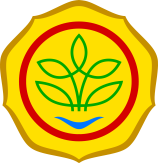 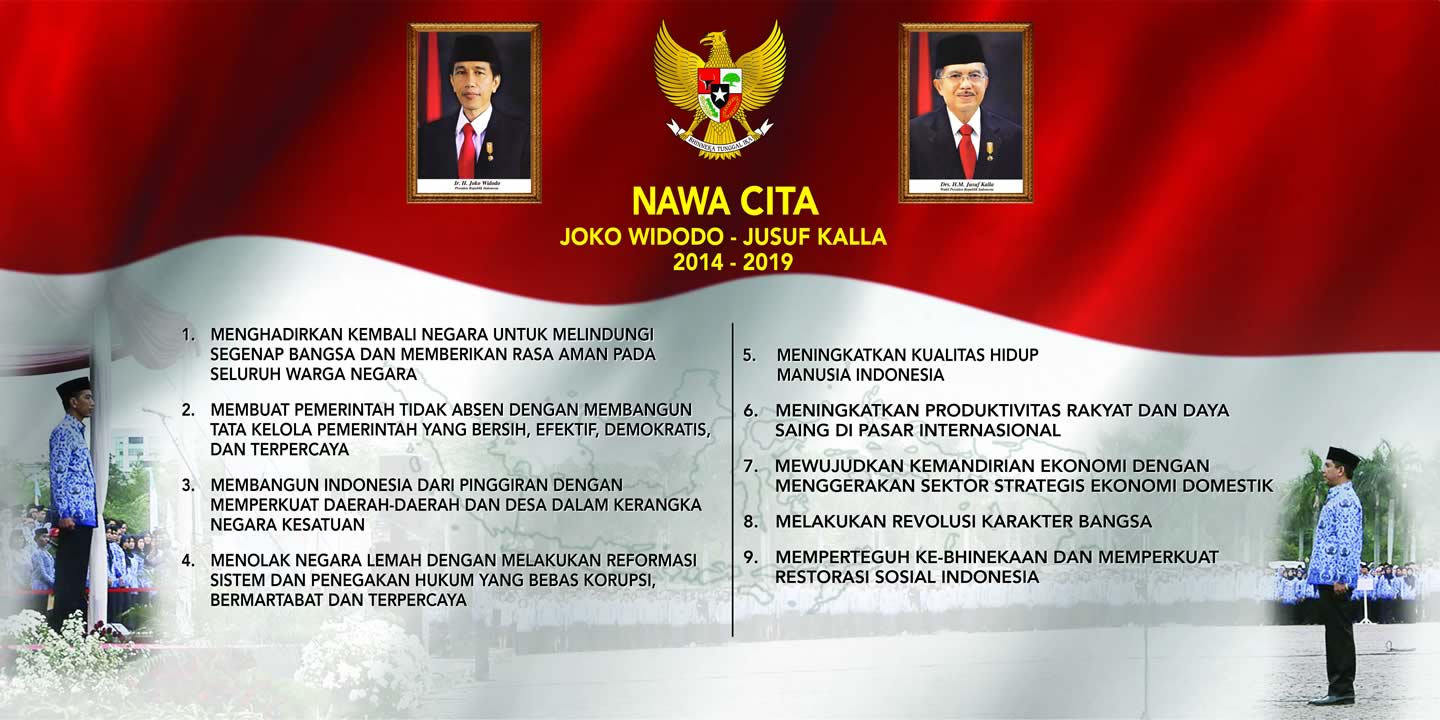 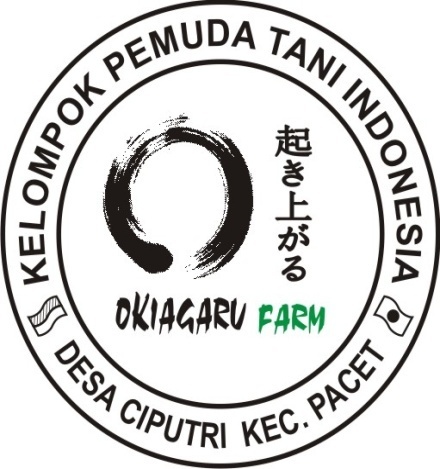 Pusat Pelatihan Pertanian dan Pedesaan Swadaya (P4S) OKIAGARU - IKAMAJA
AGRIBUSINESS INSTITUTION
INDONESIAN YOUNG FARMERS
Agricultural Cultivation ( Nougyou Saibai ), Marketing of Agricultural Products (Nousanbutsu no Maketingu),  Agricultural Training Center (Nougyou Kenshuu sentaa), 
Agricultural Research & Development (Nougyou no Kenkyuu to Kaihatsu)
Running by Doing
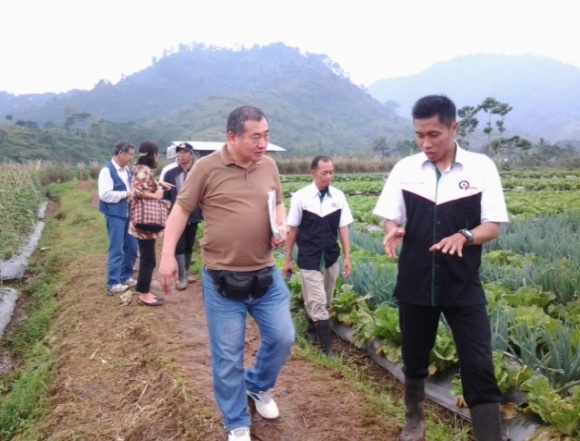 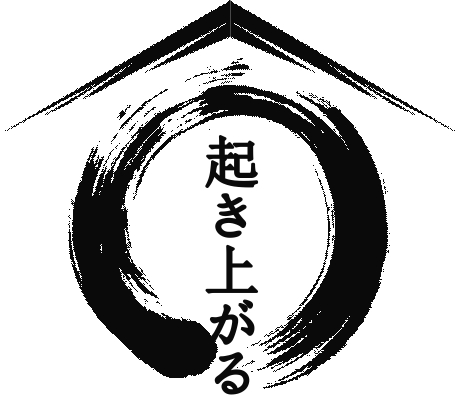 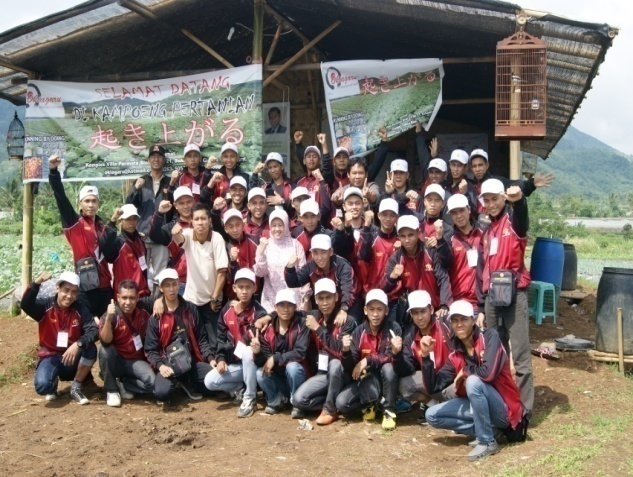 Office :
Kampung Tunggilis Desa Ciputri Kecamatan Pacet Kabupaten Cianjur – West Java 43253
Email : guslee_okiagaru@yahoo.co.id / okiagaru@hotmail.com
Hp. 081388990739 / 087872241522
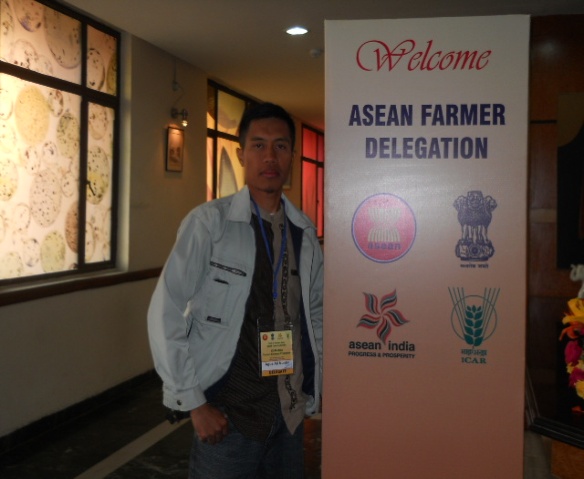 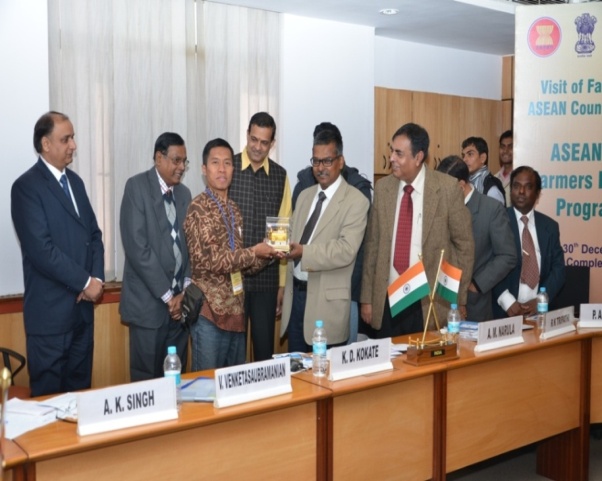 ASEAN Farmers Exchange in INDIA (2012-2013)
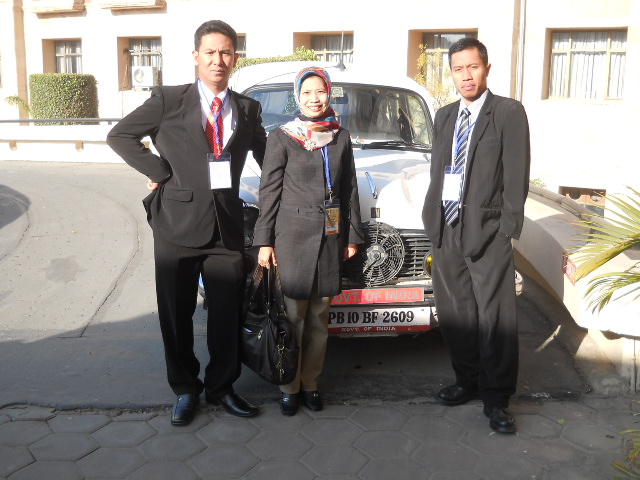 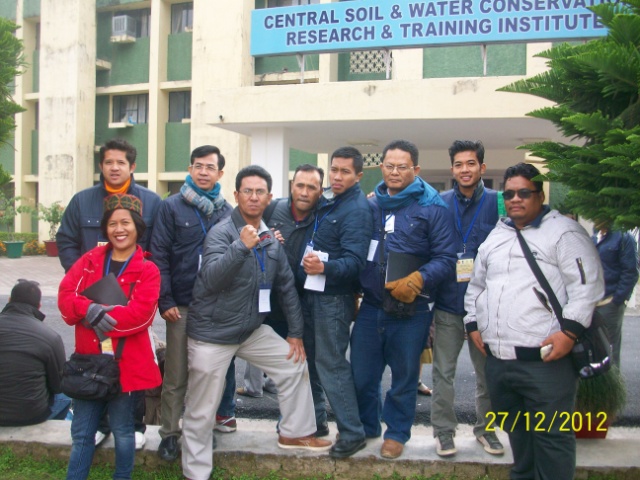 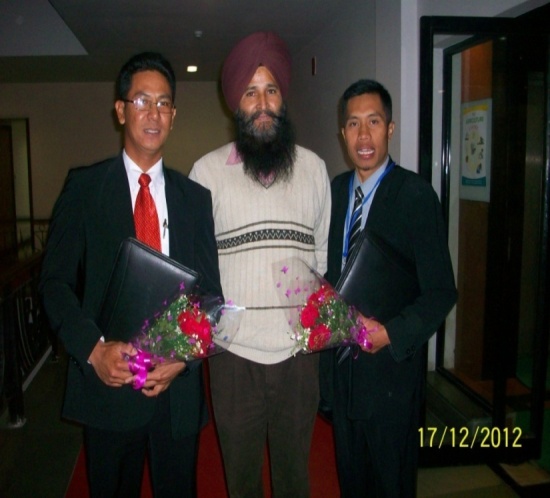 Sejarah…
Tahun 2004-2008
	Okiagaru Farm merupakan kelompok pemuda tani (KPT) yang berdiri pada tanggal 25 Desember 2004. Bertempat di Desa Silihwangi, Kec. Bantarujeg, Kab. Majalengka, Provinsi Jawa Barat. 

	Okiagaru  berasal dari bahasa Jepang, yang artinya  : Bangkit dan Membangkitkan / Bangun dan Membangunkan.

	Perintis dan sekaligus ketua Kelompok Pemuda Tani Okiagaru Farm adalah 
	Agus Ali Nurdin (Guslee)

	Kegiatan sejak tahun 2004 – tahun 2008, yaitu ; 
		1) Pembuatan Kompos, 
		2) Pembibitan Tanaman Hias, dan 
		3) Budidaya Ikan Nila.
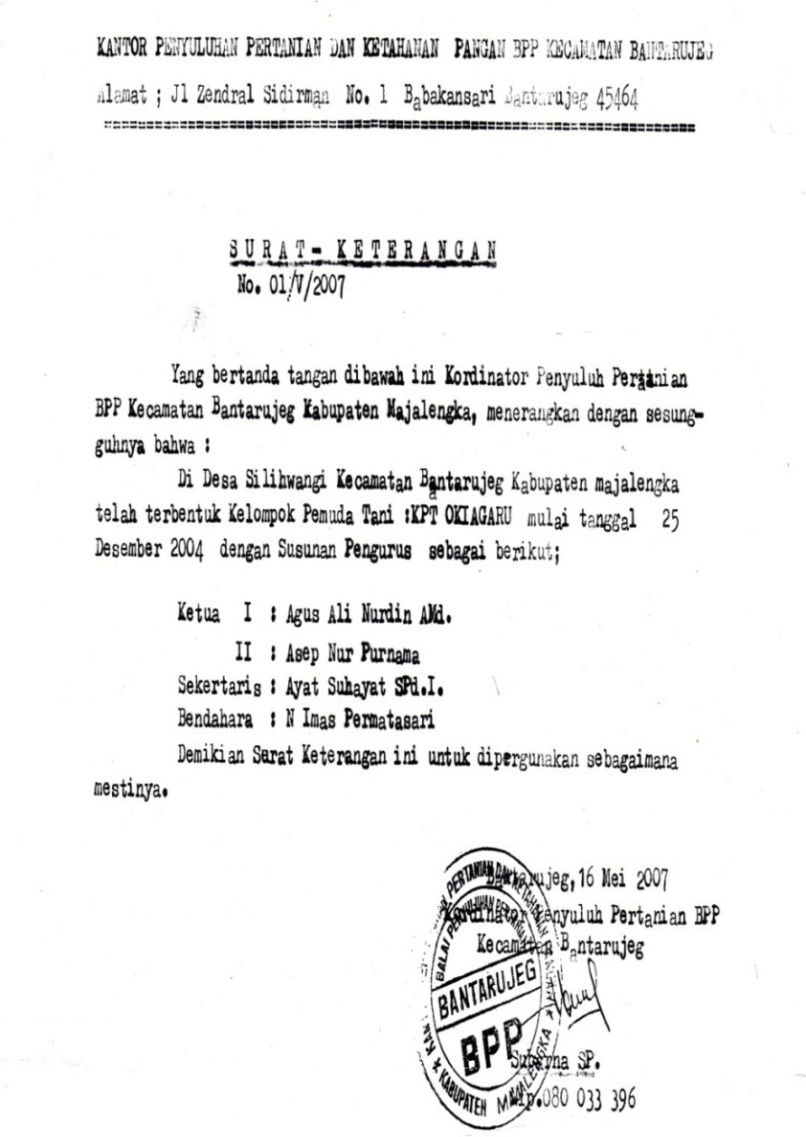 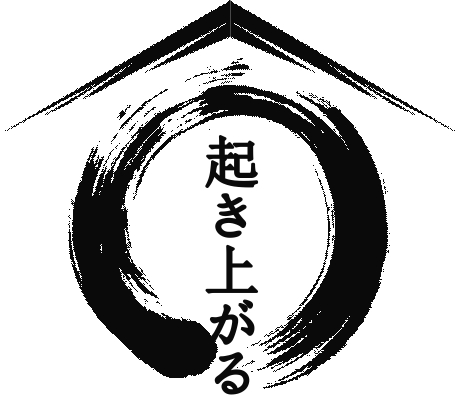 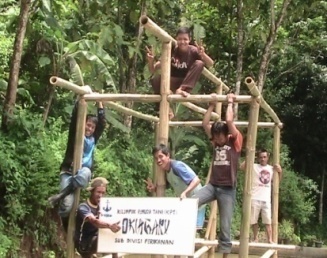 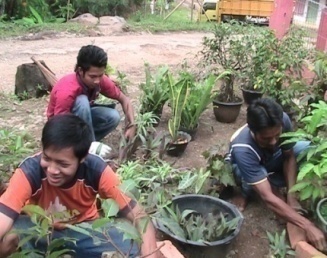 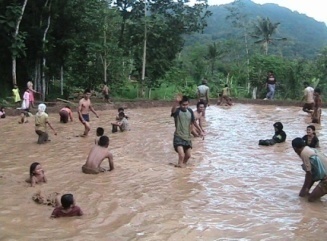 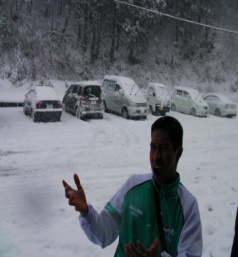 Tahun 2008 - 2009	
Pada tahun 2008 Guslee dan Yuki terpilih oleh Kementerian Pertanian RI untuk mengikuti kegiatan magang pertanian di Jepang selama 1 (satu) tahun. 
Program ini merupakan kegiatan rutin setiap tahun yang dilaksanakan oleh pihak Puslattan BPPSDMP Kementerian Pertanian RI bekerjasama dengan Japan Agricultural Exchange Council (JAEC), 
Tujuan program magang pertanian di Jepang adalah untuk meningkatkan kualitas SDM petani muda Indonesia dalam mengelola usaha pertanian yang berorientasi agribisnis.
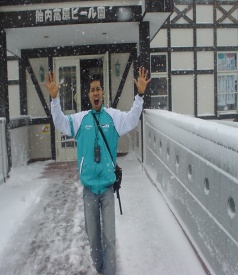 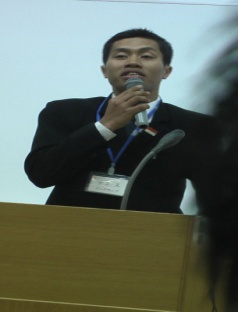 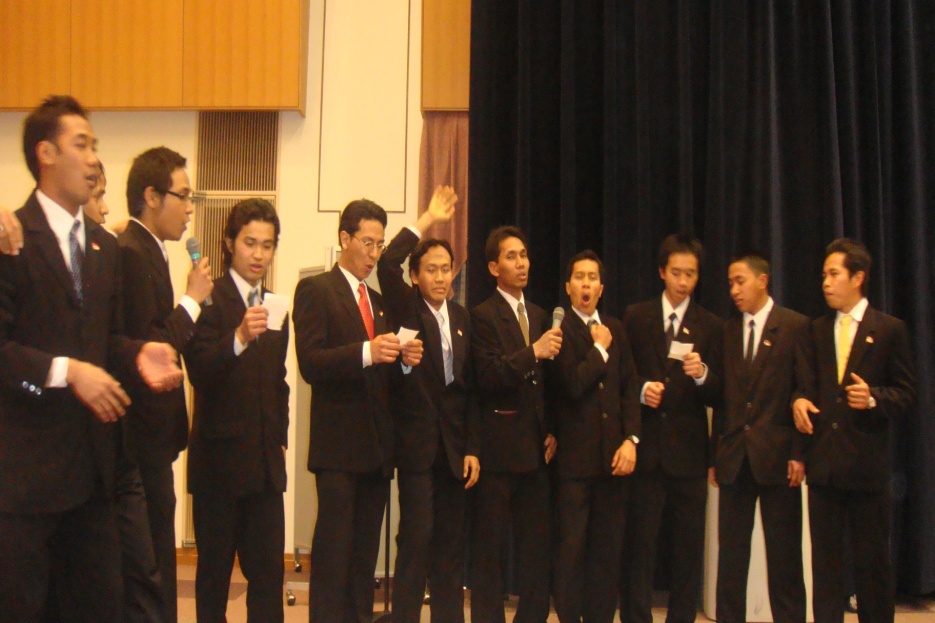 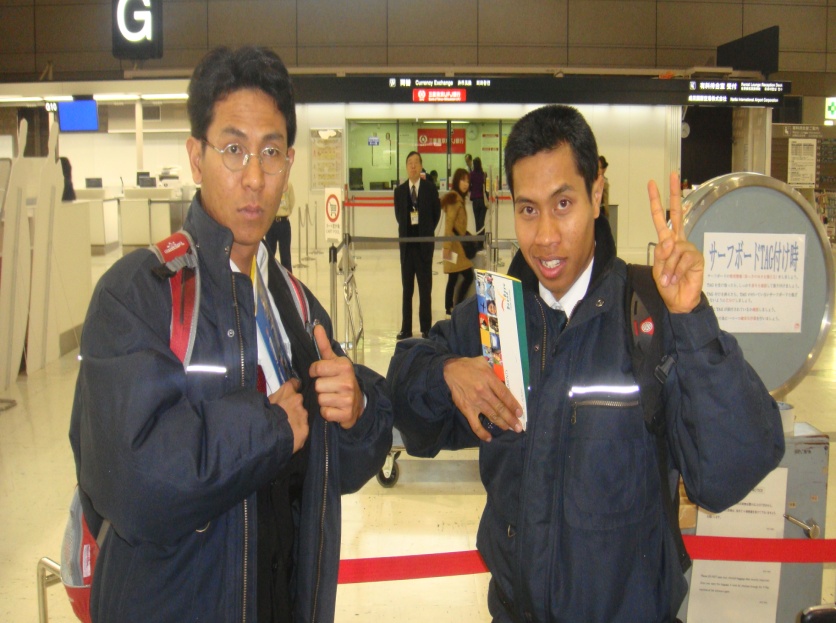 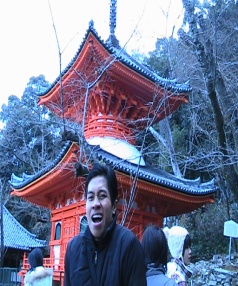 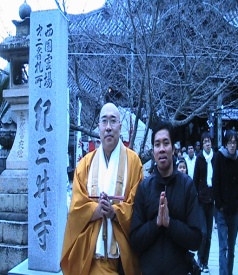 @ Tokyo Olympic Center , Jepang 2009
@ Bandara Narita, Jepang 2009
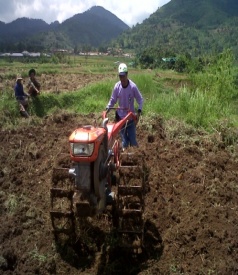 Tahun 2009 – 2014

Sepulang dari Jepang (2009), Guslee bekerjasama dengan Yuki Aramdhani (ex-magang Jepang 2009) untuk mengembangkan usaha Okiagaru Farm  dalam pertanian terintegrasi dan ramah lingkungan “spesialis sayuran organik”. Lahan yang dikelola seluas 2 hektar berlokasi di Kecamatan Cisarua, Kabupaten Bogor, Jawa Barat. Komoditas yang dibudidayakan yaitu ; wortel, pakcoy, bawang daun, sawi, kol, gobo, dll. Produk hasil panen ini dijual ke Supplier.
Seiring permintaan pasar yang semakin banyak, pada tahun 2012 Okiagaru Farm melakukan ekspansi lahan seluas 3,5 hektar di wilayah Kecamatan Sukaresmi, Kab. Cianjur, Jawa Barat. Komoditas yang dibudidayakan, yaitu ; sawi, kol, tomat, terong, kyuri, gobo, bawang daun, horenso, daikon, cabe, buncis, dll. Hasil panen dijual secara langsung ke Swalayan Cosmo dan Restauran Yoshinoya Jakarta, serta Restauran Sushi Tei Bandung. 
Kegiatan Okiagaru Farm meliputi ; 
Budidaya Pertanian
Pemasaran Produk Pertanian
Pusat Pelatihan Pertanian
Penelitian dan Pengembangan Pertanian.
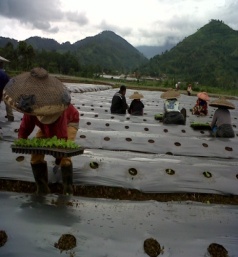 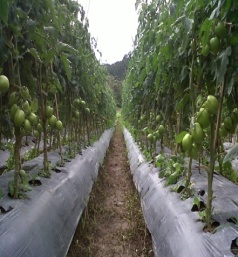 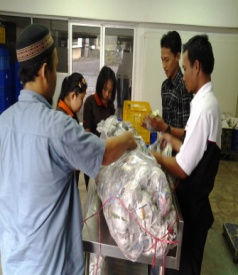 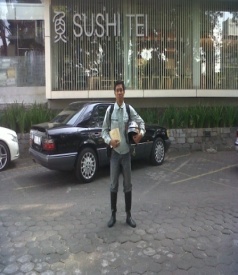 Visi, Misi, Kegiatan, Motto
Visi :
Lembaga Agribisnis Petani Muda Indonesia yang Mandiri, Inovatif, dan Profesional bertaraf Internasional, Berbasis Ekonomi Syariah dan Ramah Lingkungan.
Menghasilkan Produk Pertanian yang Sehat dan Kontinyu dengan Kualitas Tinggi,
Meningkatkan Daya Saing Petani sebagai Pelaku Utama dalam Sistem Agribisnis,
Menumbuhkembangkan Jiwa Kewirausahaan dan Kepemimpinan Petani Muda Indonesia,
Menciptakan teknologi tepat guna  dan nilai tambah produk pertanian yang berorientasi agribisnis.
Misi :
Kegiatan :
Budidaya Pertanian
Pemasaran Produk Pertanian
Pusat Pelatihan Pertanian
Penelitian dan Pengembangan Pertanian
Motto  :
Running by doing / Jikkou shite, Jikkou shite iru
1. Budidaya Pertanian
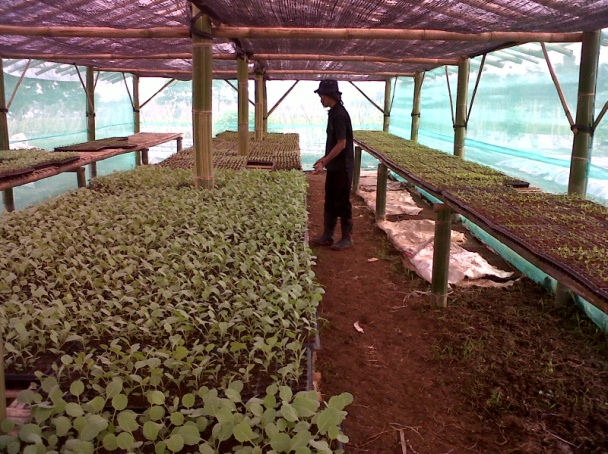 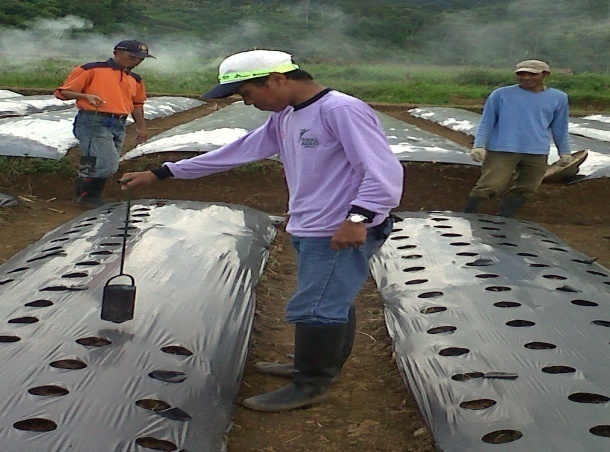 Sawi

Kol

Tomat

Bawang Daun

Terong

Buncis

Lobak

Cabe
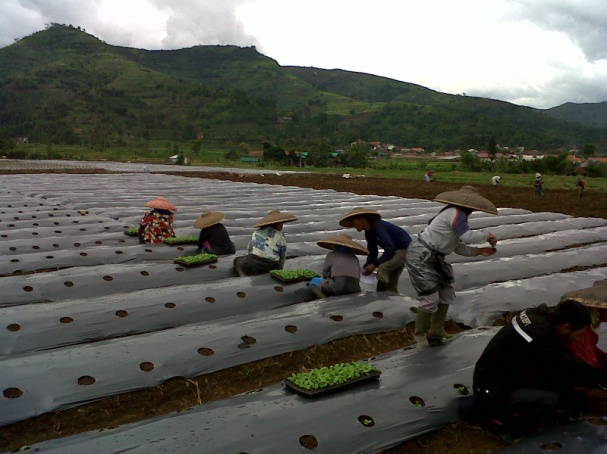 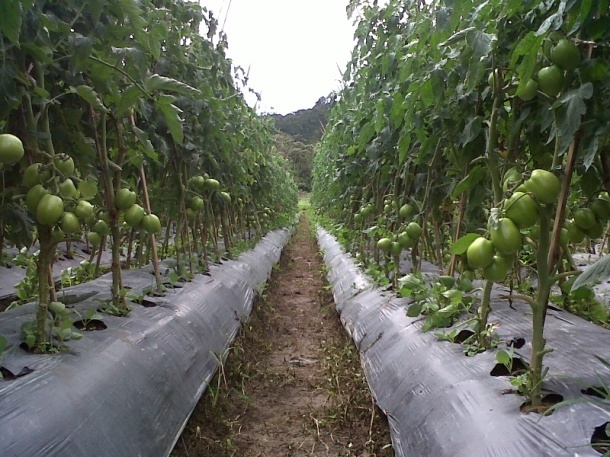 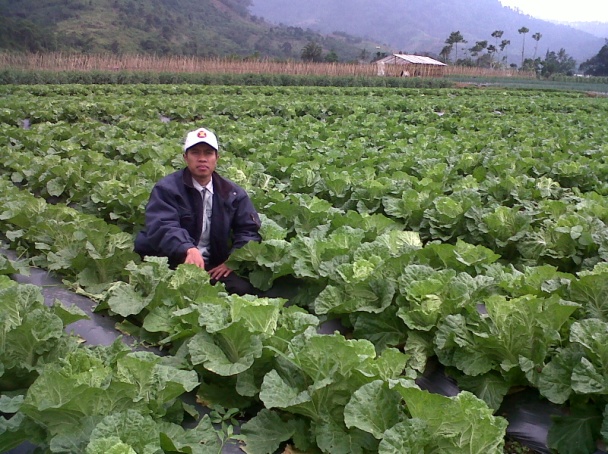 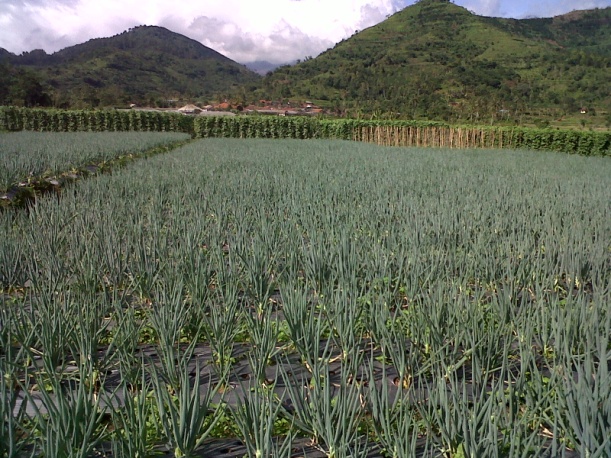 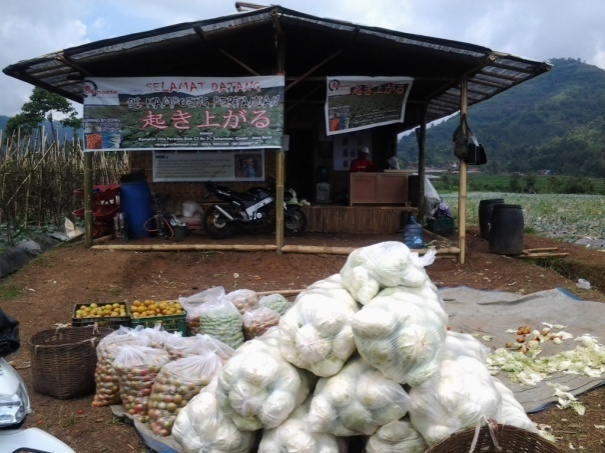 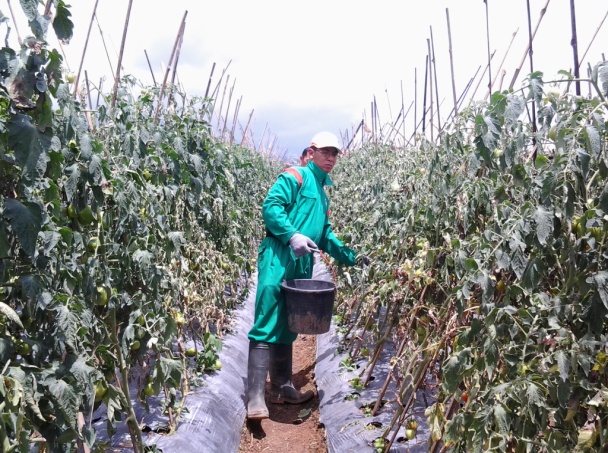 2. Pemasaran Produk Pertanian
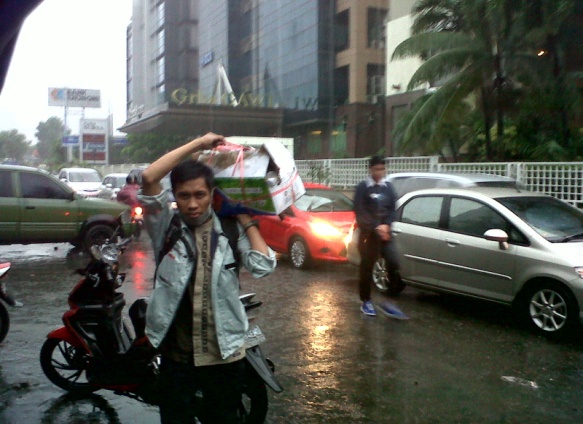 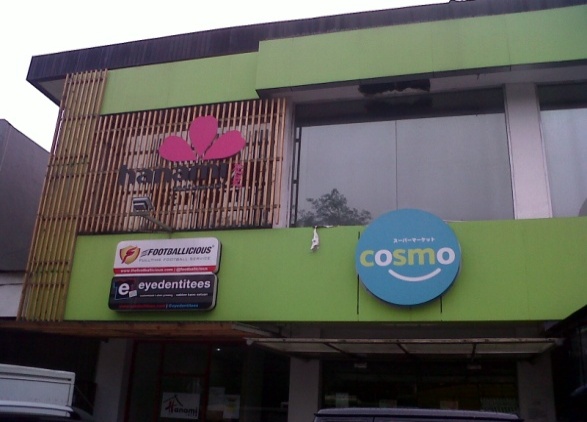 Yoshinoya





Sushi Tei






Cosmo
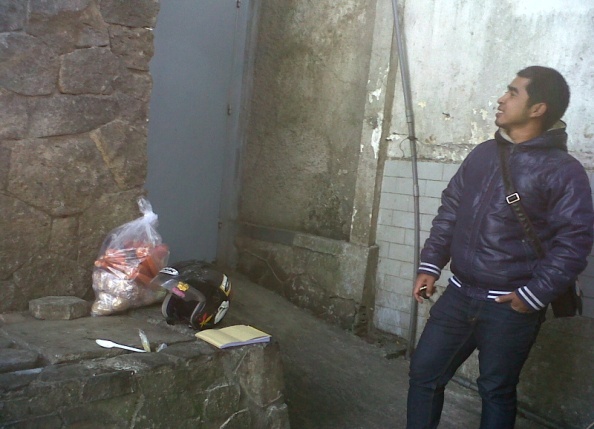 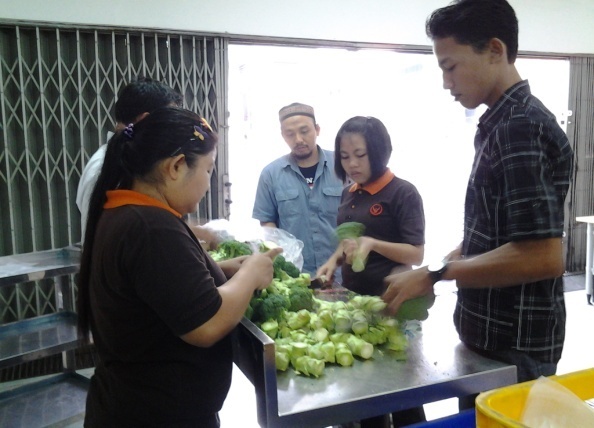 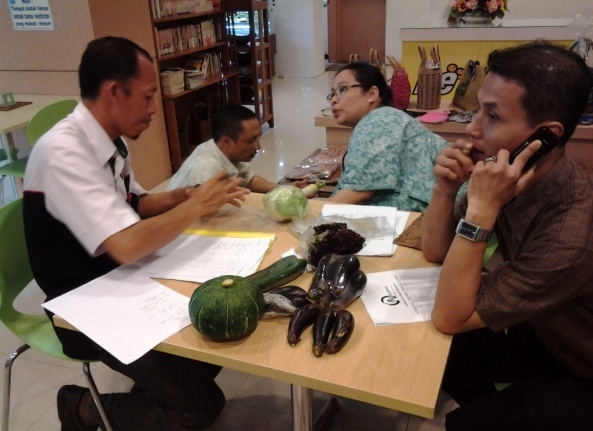 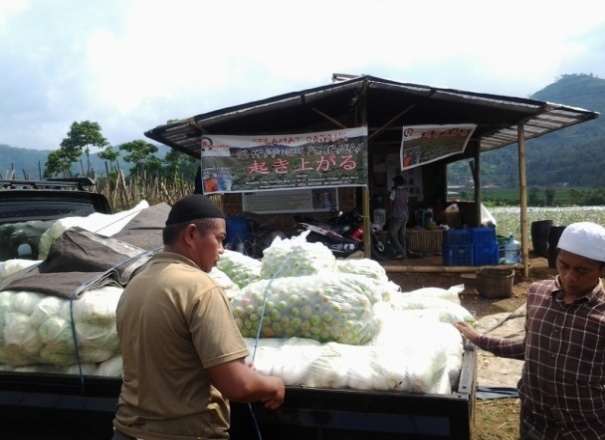 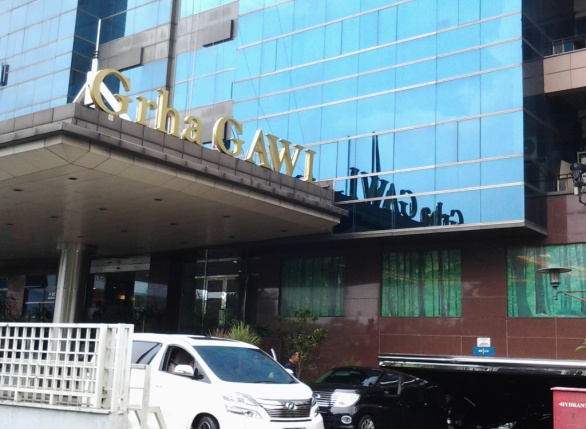 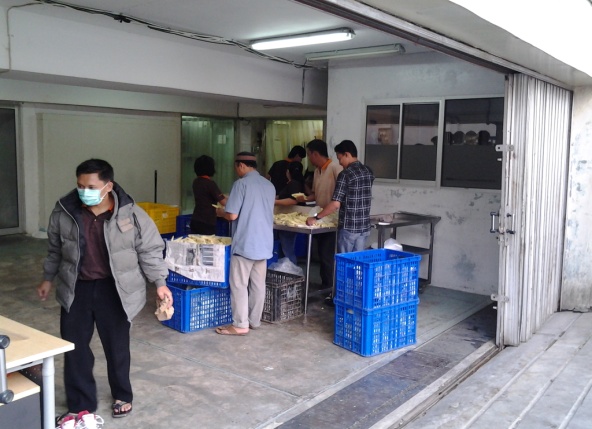 3. Pusat Pelatihan Pertanian
MAFF

JAEC

JICA

Deptan 

IKAMAJA

ASEAN

IPB

UNPAD

SMK Pertanian
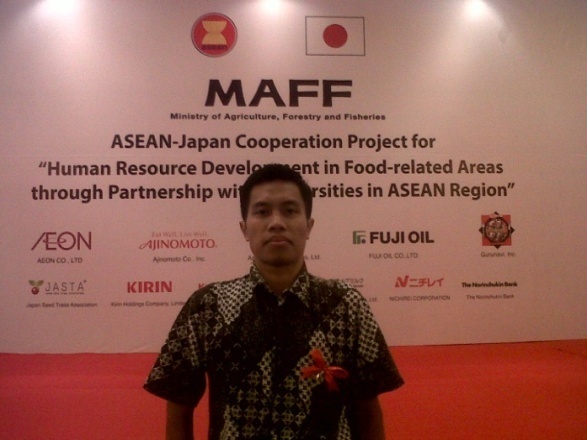 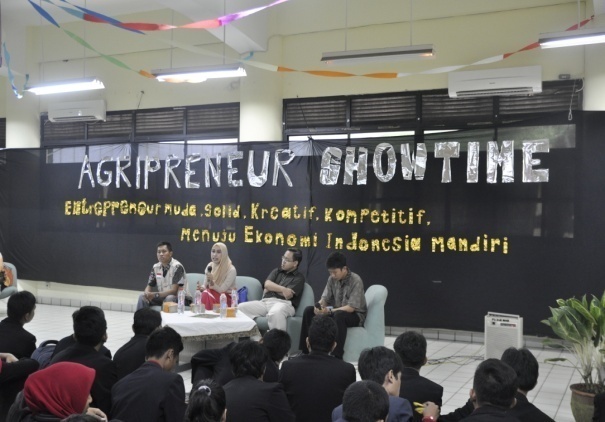 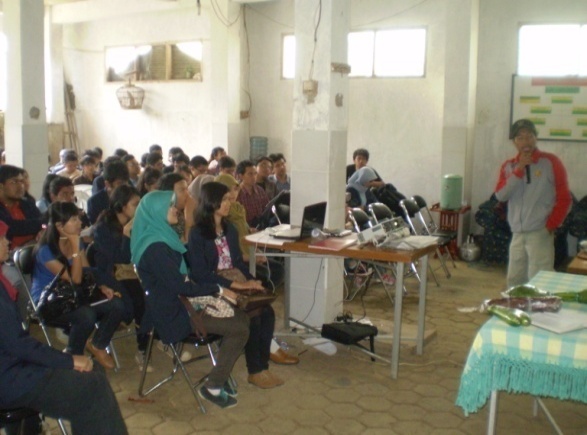 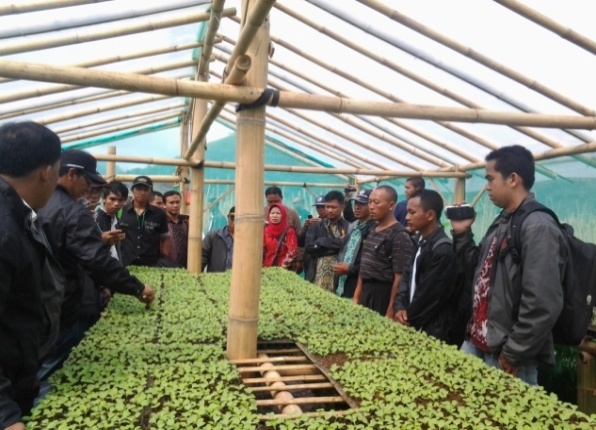 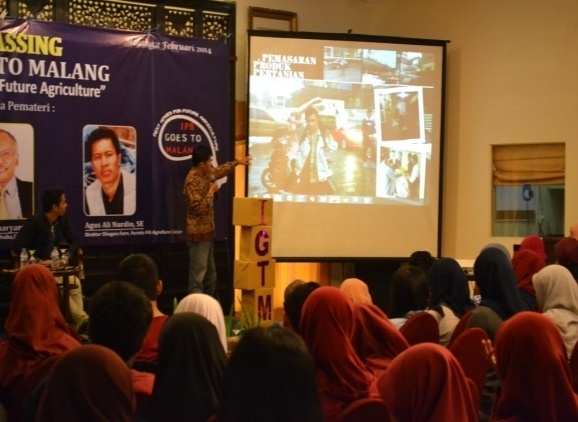 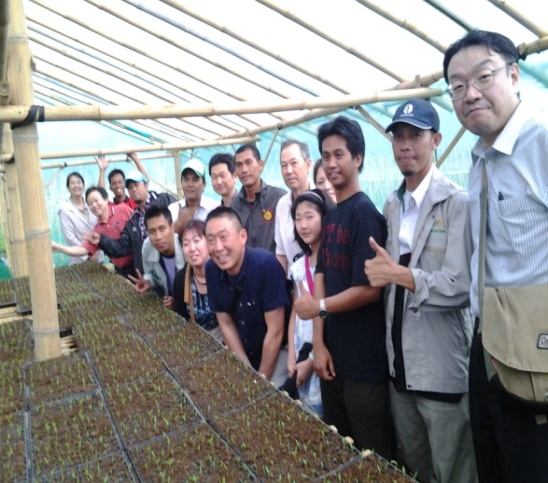 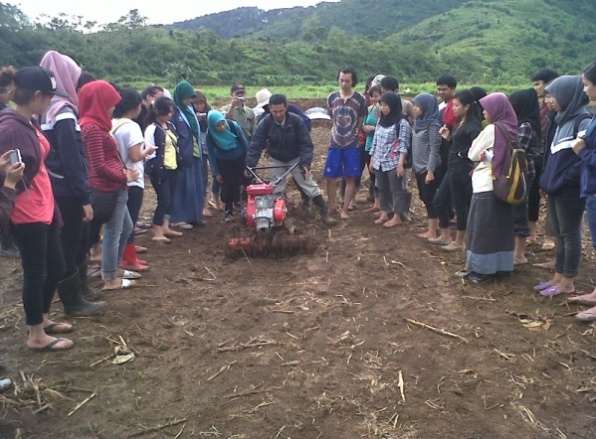 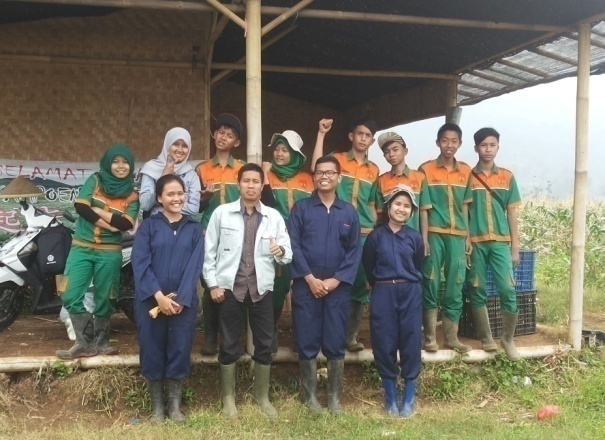 4. Penelitian dan Pengembangan Pertanian
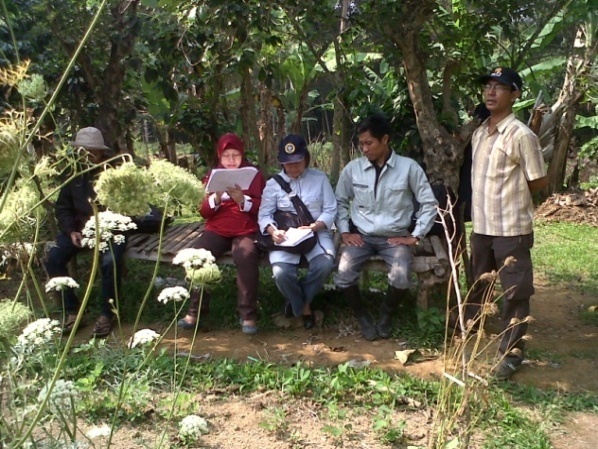 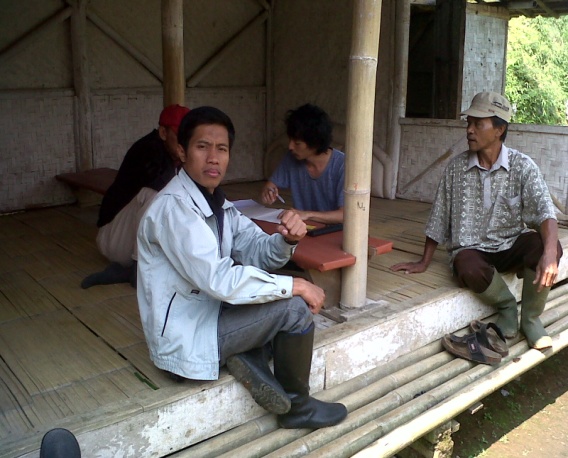 JAEC

JICA

Deptan 

IKAMAJA

ASEAN

IPB

UNPAD

SMK Pertanian
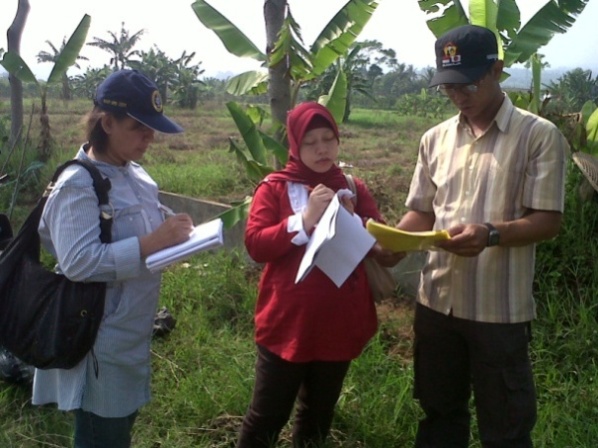 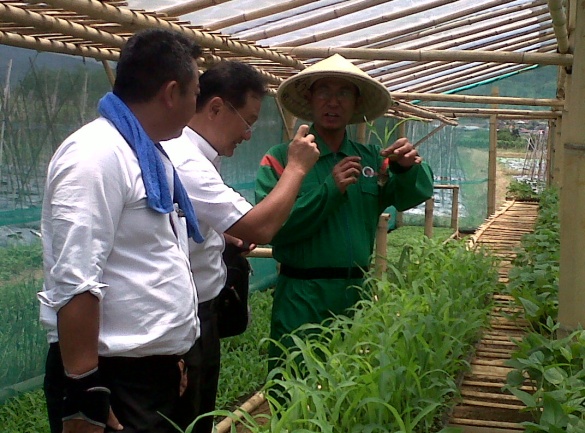 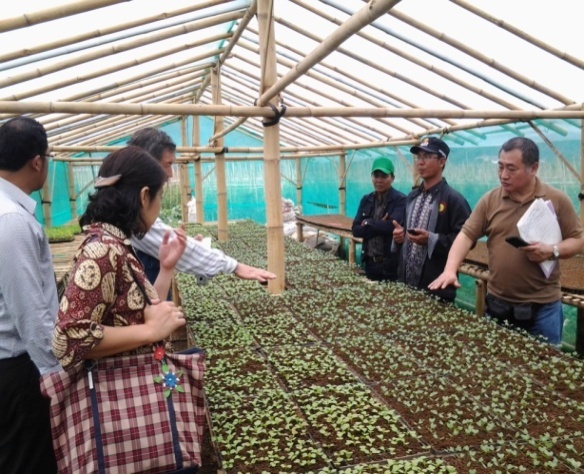 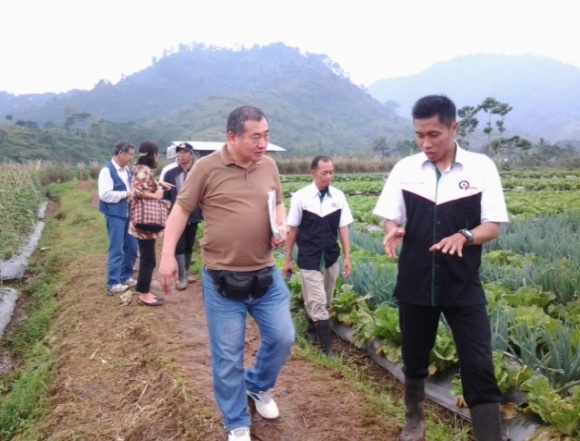 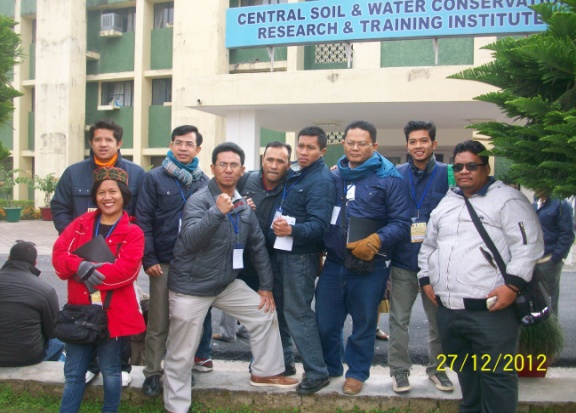 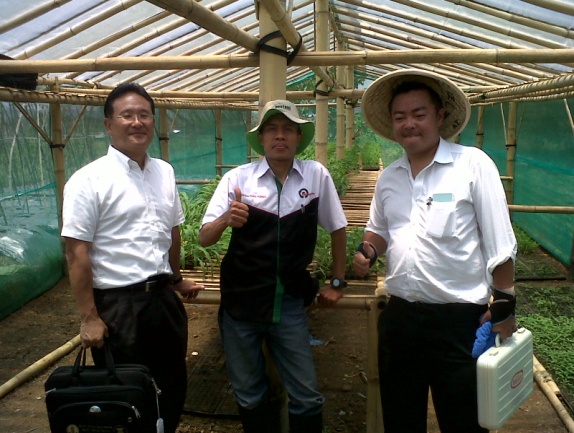 Tahun 2014 - Sekarang
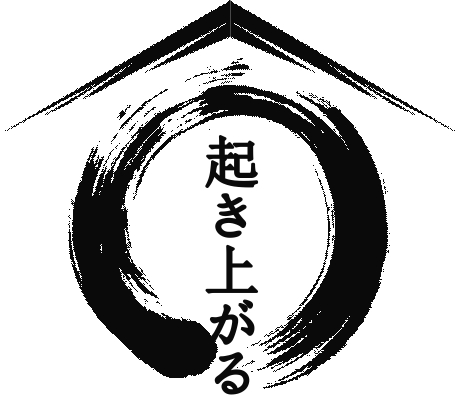 Tahun 2014
Pada bulan April 2014 Okiagaru Farm sudah tidak menggarap lahan di Kecamatan Sukaresmi, karena kontrak lahan sudah habis dan tidak diperpanjang. 
Juli 2014 Okiagaru Farm berpindah lokasi dan menetap di Kampung Tunggilis, Desa Ciputri, Kec. Pacet, Kab. Cianjur, Jawa Barat dan  resmi dikukuhkan oleh Kepala Dinas Pertanian Tanaman Pangan dan Hortikultura Kabupaten Cianjur No.147.161/1135/PP, sebagai Kelompok Pemuda Tani.

Tahun 2015
Budidaya Sayuran Jepang seluas 1,5 hektar
Persiapan Trading ke swalayan AEON Jakarta,
Magang Mahasiswa, SMK Pertanian, dan Petani Muda
Kegiatan 2015
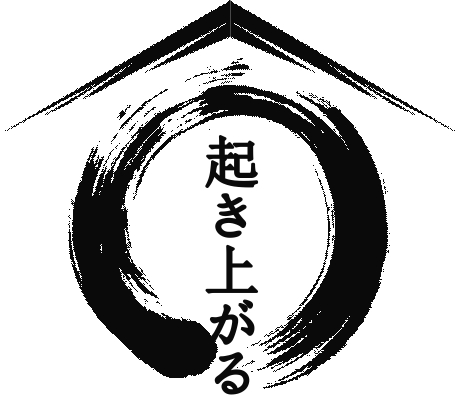 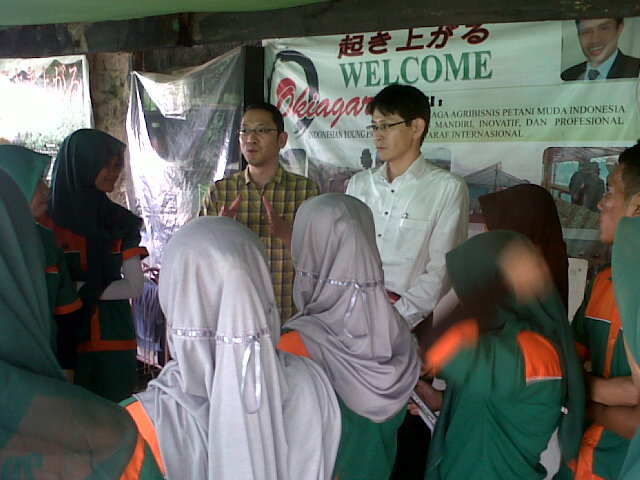 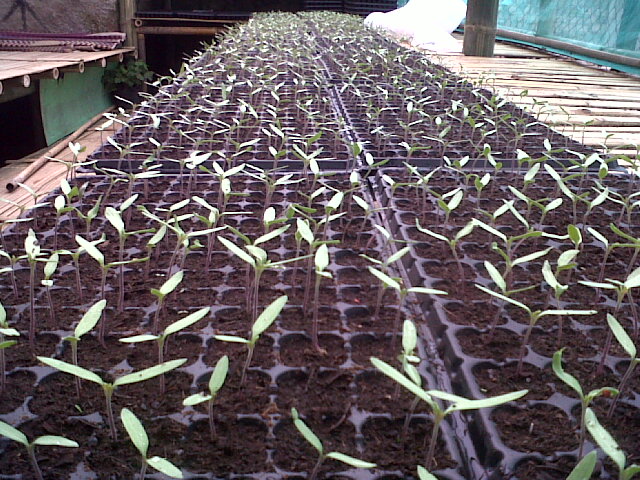 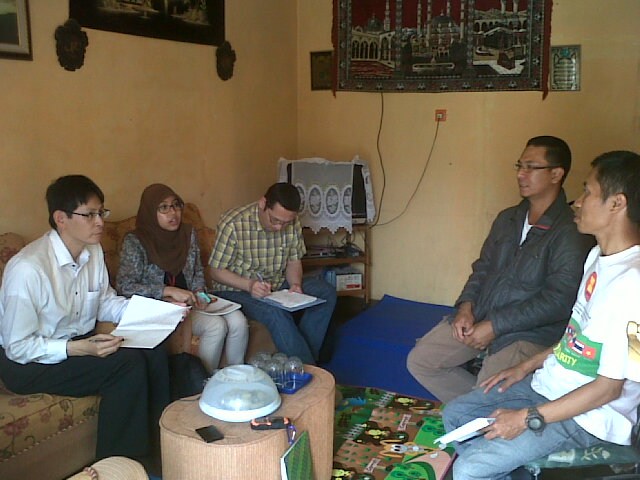 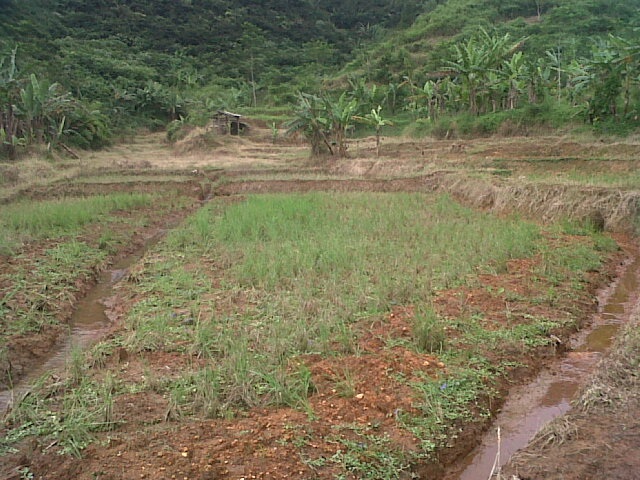 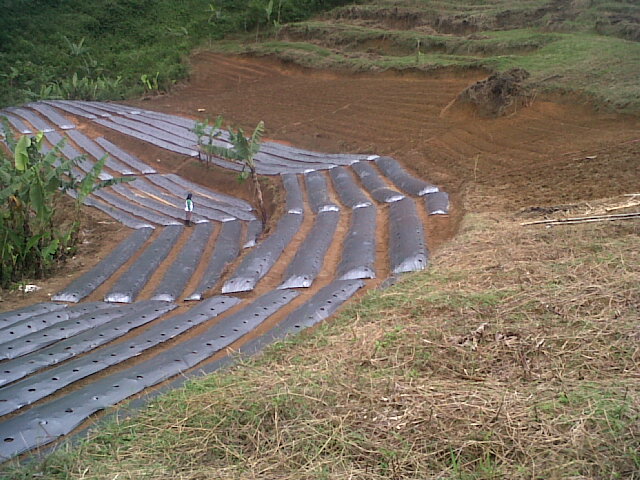 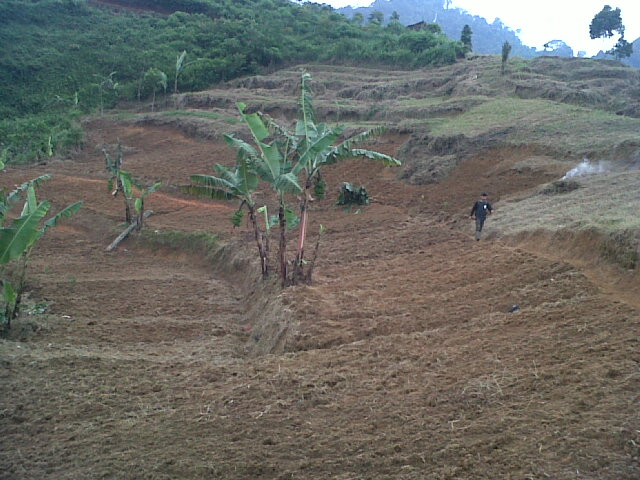 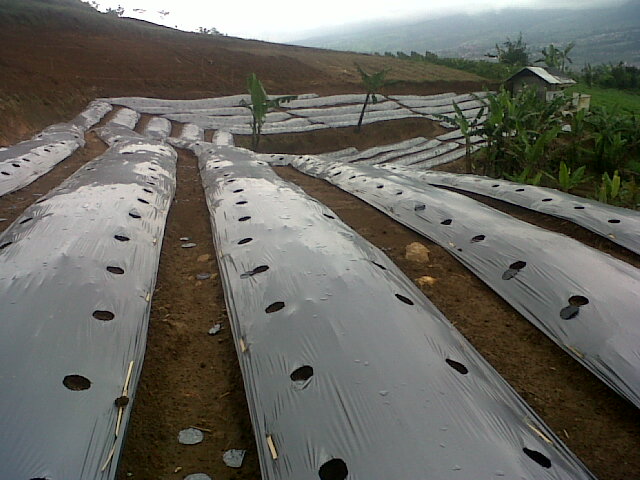 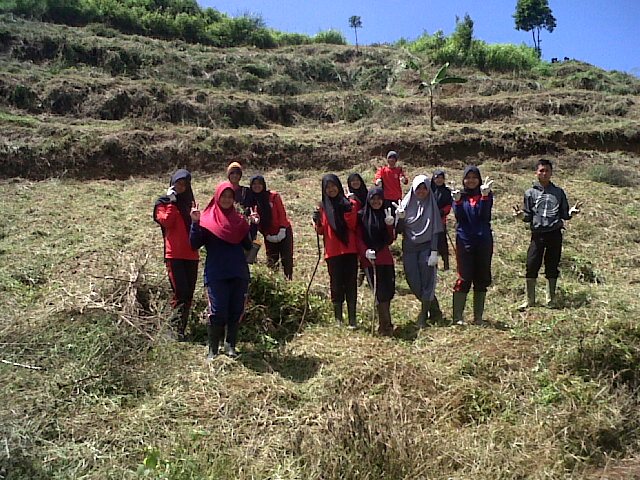 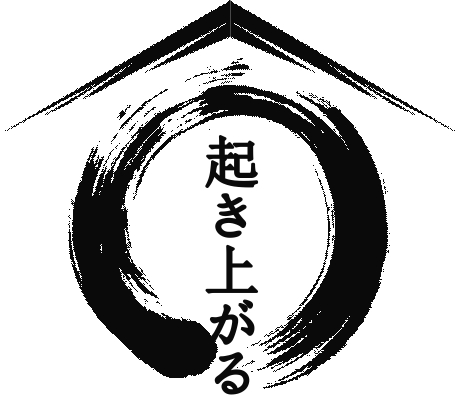 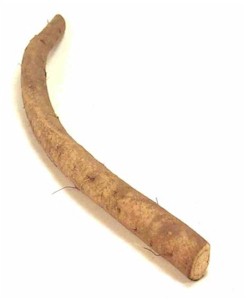 Produk unggulan
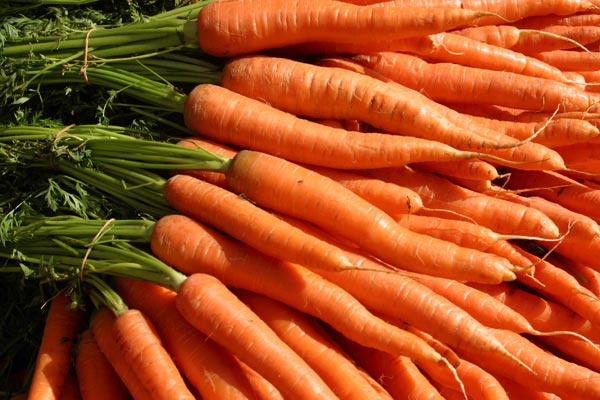 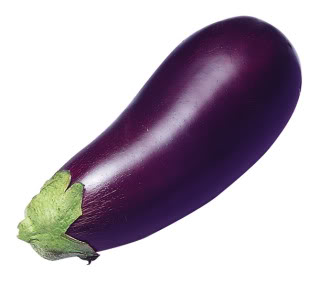 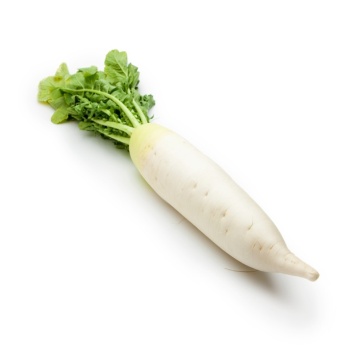 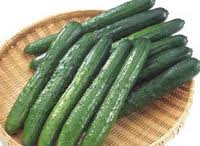 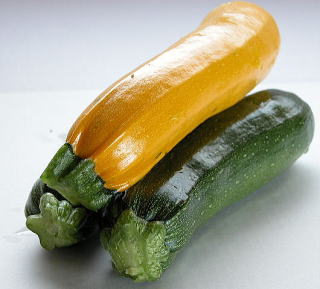 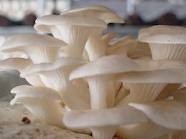 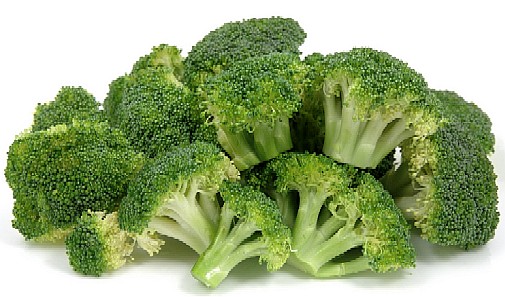 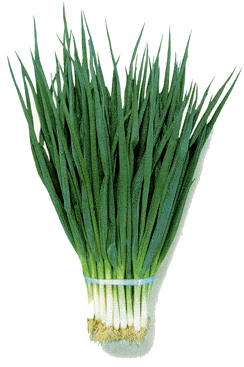 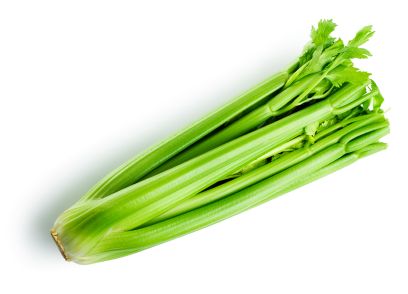 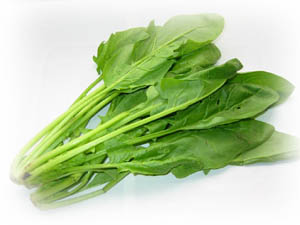 TERIMA KASIH